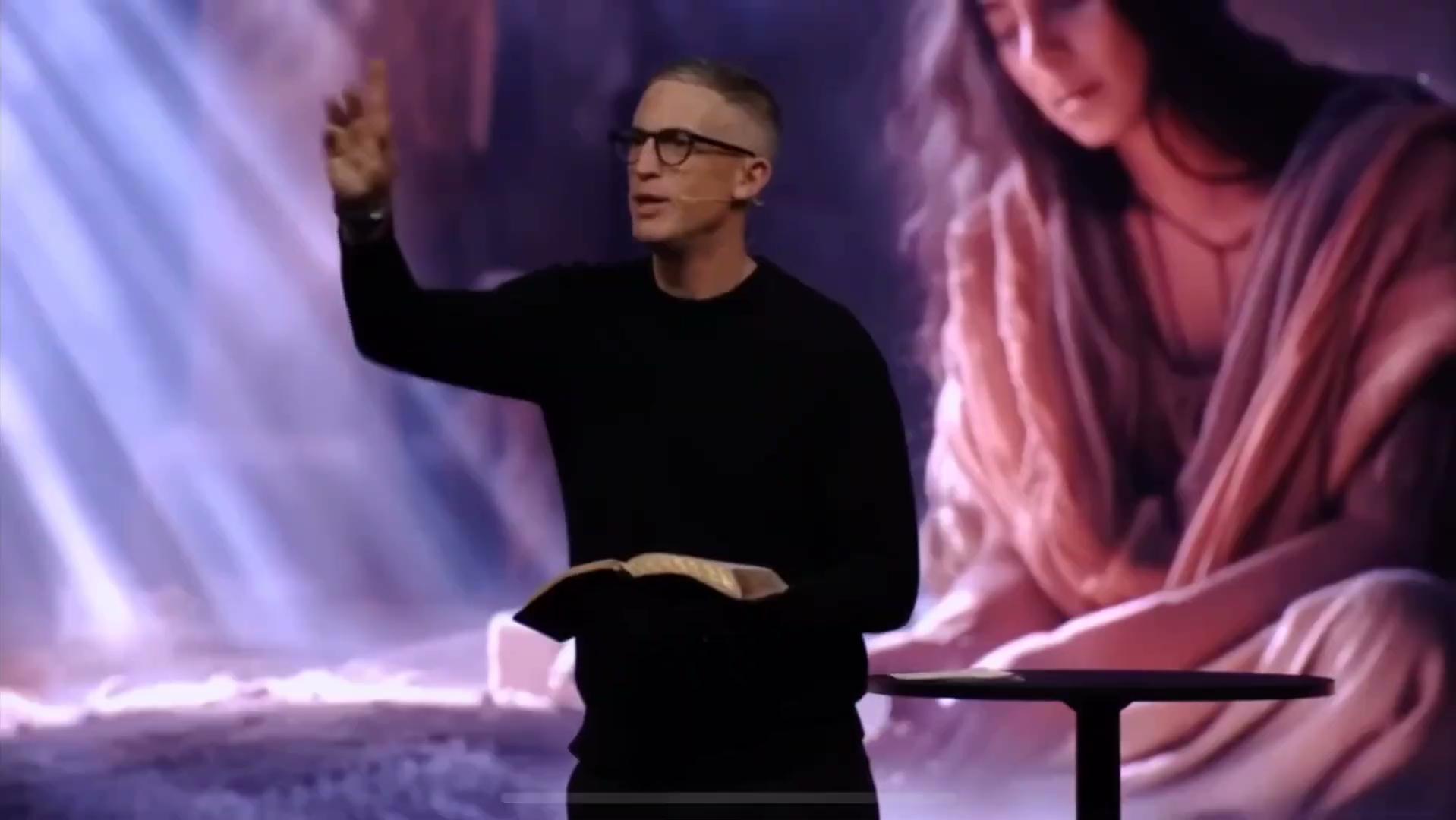 Becoming Ambassadors 
of Christ
Sermon Notes:
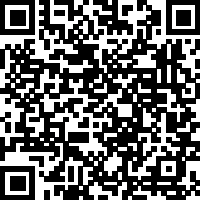 2 Corinthians 5:20
His Way Baptist Church
Keith Desso Douglas, Executive Pastor  - Derrick Keith Douglas, Pastor
1818 Esther St.  Houston, Tx 77088
Becoming Ambassadors of Christ
2 Corinthians 5:20
1. The Role of an Ambassador
Key Verse: “We are therefore Christ’s ambassadors” (2 Corinthians 5:20).
Key Insight:
authority
responsibility
Ambassadors act with the ________ and ____________ of the one who sent them.
Our role is to represent ________ in every area of life.
Christ
Illustration: A government ambassador speaks not for themselves but for their nation, just as we speak for ________.
Christ
Application: Ask yourself: Does my life reflect ________?
Commit to living with ________, ________, and ___________ as His representative.
Christ
integrity
humility
compassion
Becoming Ambassadors of Christ
2 Corinthians 5:20
2. The Message of Reconciliation
appeal
Key Verse: “As though God were making his ________ through us. We implore you on Christ’s behalf: Be __________ to God” (2 Corinthians 5:20).
reconciled
Key Insight:
relationships
Reconciliation is the process of restoring ____________ with God through Jesus Christ.
believers
God initiates reconciliation, accomplished through ________, and entrusted to ________.
Christ
mediators
Illustration: A mediator restores peace between two parties. We serve as __________, pointing others to ________.
God
urgency
Application: Share the gospel with ________, knowing God works through you.
testimony
Use your personal _________  to show the power of God’s grace.
Becoming Ambassadors of Christ
2 Corinthians 5:20
3. The Lifestyle of an Ambassador
Key Verse: “We implore you on Christ’s behalf: Be reconciled to God” (2 Corinthians 5:20).
Key Insight:
align
An ambassador’s lifestyle must ________ with the message they represent.
relationships
Living out the gospel in words, actions, and ____________ validates our witness.
Illustration: A dishonest ambassador would undermine their mission. Similarly, our ________ amplifies or undermines our message.
lifestyle
Application: Seek _____________ in your relationships as a reflection of God’s work in you.
reconciliation
forgiveness
peacemaking
humility
Demonstrate Christ’s love through ___________, ________, and ______________.
Becoming Ambassadors of Christ
2 Corinthians 5:20
Weekly Challenge
Let’s RAP
Reflect: Am I living as an effective ambassador for Christ?
Act: Take one step this week to share the gospel or reconcile a relationship.
Prayer: “Lord, help us to live as Your ambassadors, representing Your love and truth to the world.  
Empower us to share the message of reconciliation with boldness and compassion.”